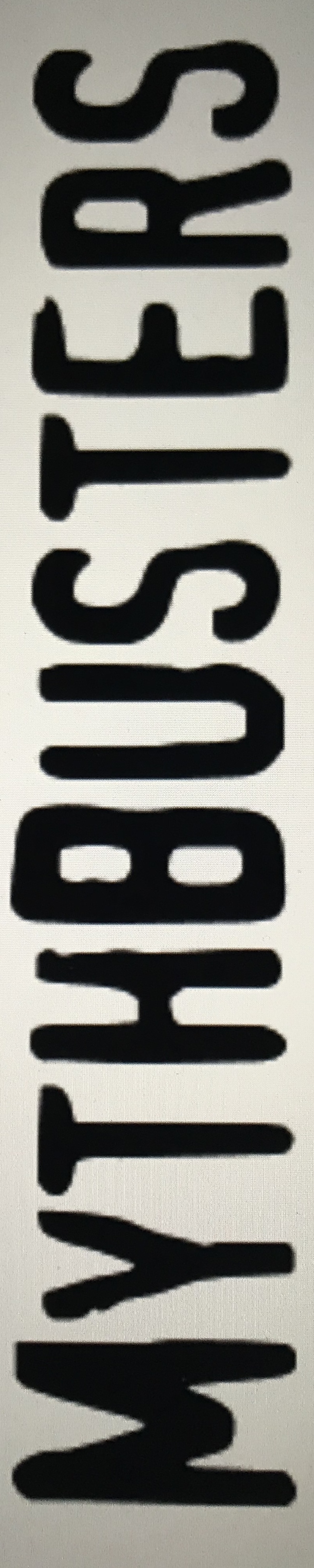 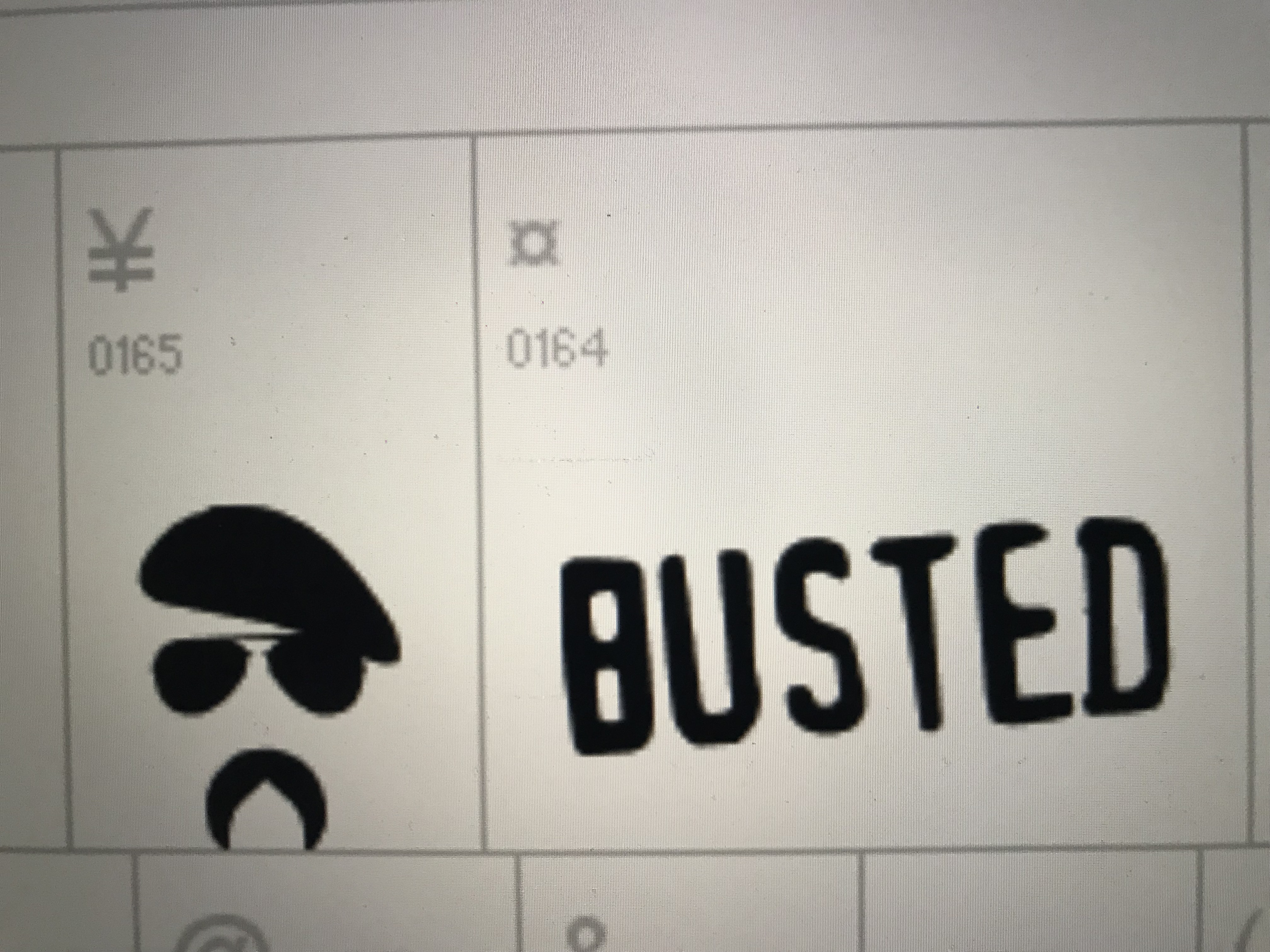 Conformis Lab, Dallas 2018
Matt barber, md
Myth #111
The Femoral and Tibial implants are NOT made custom for each patient… only the jigs are custom
Myth #1
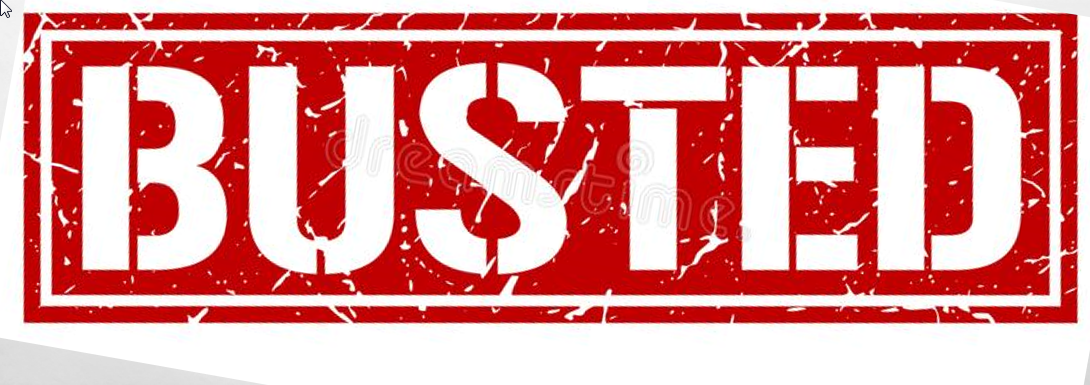 Myth #2
Conformis does not have any clinical data
Myth #2
Published Peer Reviewed Manuscripts
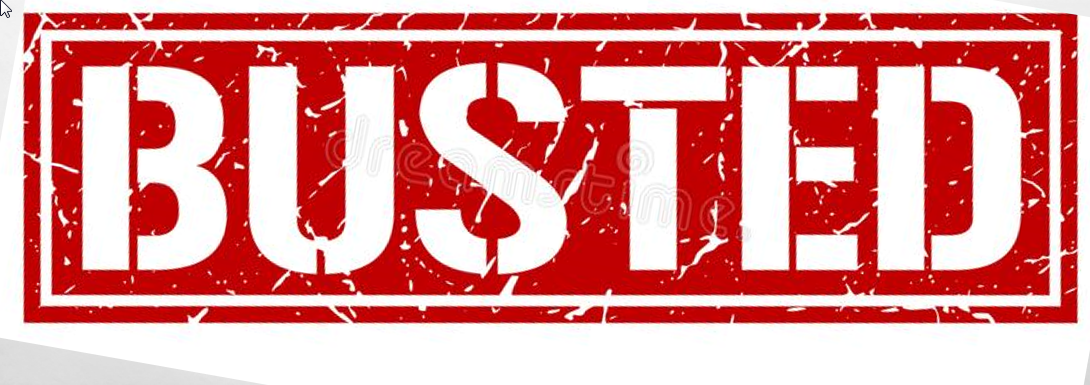 Kurtz – Bone preservation, iTotal – Reconstructive Review
Patil – Kinematics, iTotal– The Knee
Ivie/Bal – Alignment accuracy, iTotal – J Arthroplasty
Schwartzkopf – Surgical and Functional Outcomes, iTotal – Orthopedic J Sports Med.
Zeller/Komistek – Kinematics, iTotal – J Arthroplasty
Culler/Martin – Economics/Adverse Events, iTotal – Arthroplasty Today
Levengood – Alignment accuracy, iTotal – J Knee Surgery
Schroeder/Martin – Tibial fit & rotation – J Knee Surgery
Carpenter/Barnes – Tibial Coverage, iUni – J Arthroplasty
Demange – Outcomes/survivorship, iUni (lateral) – Int. Orthopedics
Steinert – Outcomes/Early survivorship, iUni – Operative Orthop & Traumatology
Wang/Rolston – Function/Biomechanics, iDuo – Int. Orthopedics
Steinert – Outcomes/Early survivorship, iDuo – Operative Orthop & Traumatology
Palumbo – Design Rationale Patient Specific TKA, iTotal – Techniques in Knee Surgery
Schwechter – Design Rationale for Customized TKA, iTotal – Current Reviews in Muscul. Medicine
Sinha – Customized TKR Efficiency in the OR, iTotal – Current Reviews in Muscul. Medicine
Jemmett – Outcomes/Early survivorship, iDuo – Reconstructive Review
Nunley – Tibial Slope, iUni – J Arthroplasty
Koeck – Alignment accuracy, iUni – The Knee
Fitz – Design Rationale Patient Specific Implants, iUni – J of Bone Joint Surgery
[Speaker Notes: General slide to let attendees know we have a wide variety of clinical data, and if there is a particular area that interests them to let us know and we can provide]
Myth #3
Conformis is not any better than a standard OTS implant
[Speaker Notes: Decided to start with Kinematics and then go touch on patient satisfaction]
Myth #3
iTotal PS: Better Kinematics vs OTS TKR
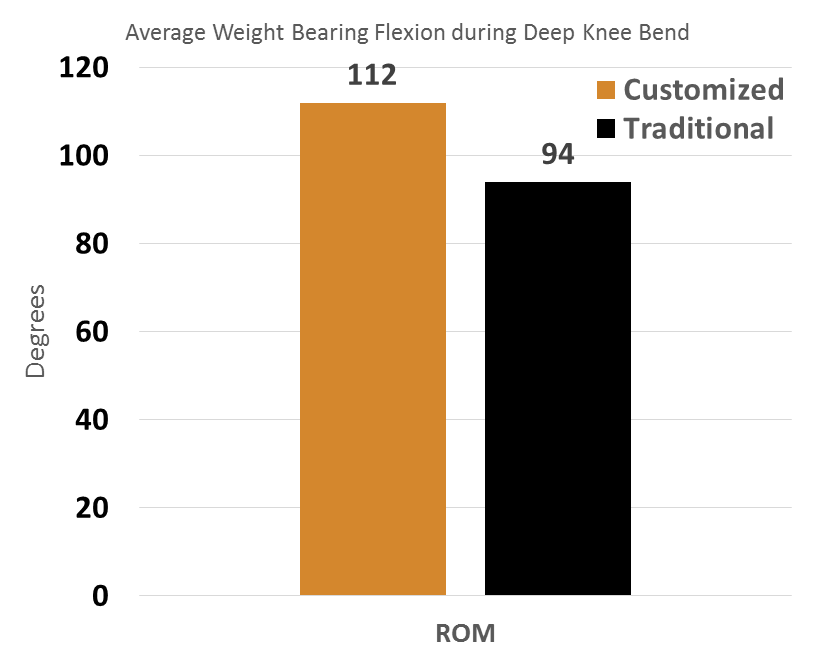 iTotal PS: 
Significantly higher range of motion vs OTS TKR
Significantly higher rollback on the lateral and medial condyle during flexion
Centralized contact on the post
Myth #3
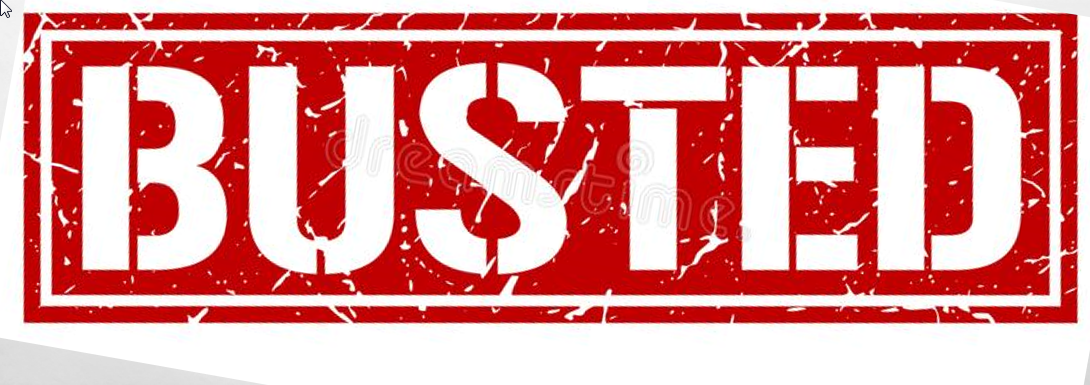 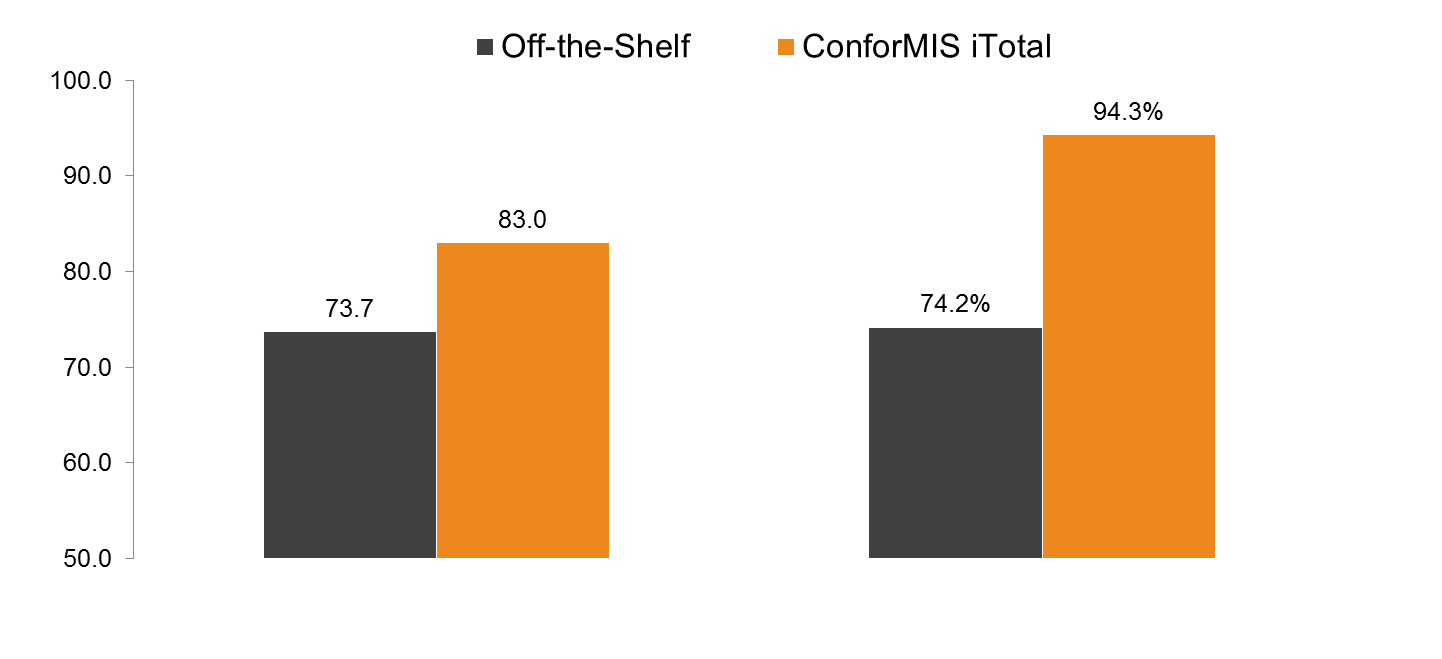 iTotal: Patient satisfaction
Patient Reported Outcomes – 1 Year Follow-up
70 patients (35 iTotal CR, 35 off-the-shelf), matched pair analysis (age, sex, deformity)
Myth #4
Higher than average rate of stiffness requiring manipulation
Myth #4
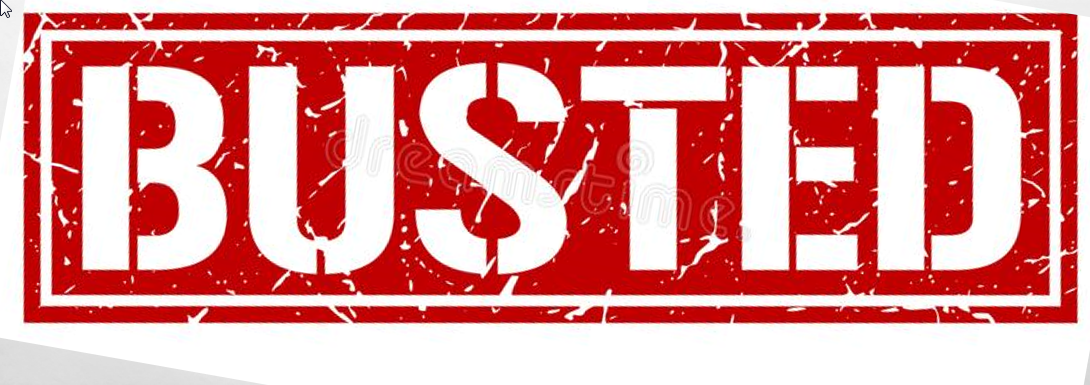 Prospective multicenter Study (360 Patients/9 centers)
TKA with a patient-specific implant resulted in a MUA rate of 3.05%  
Consistent with the current literature reporting rates 1.5-6%
Myth #5
Conformis results in a higher revision rate than OTS TKA
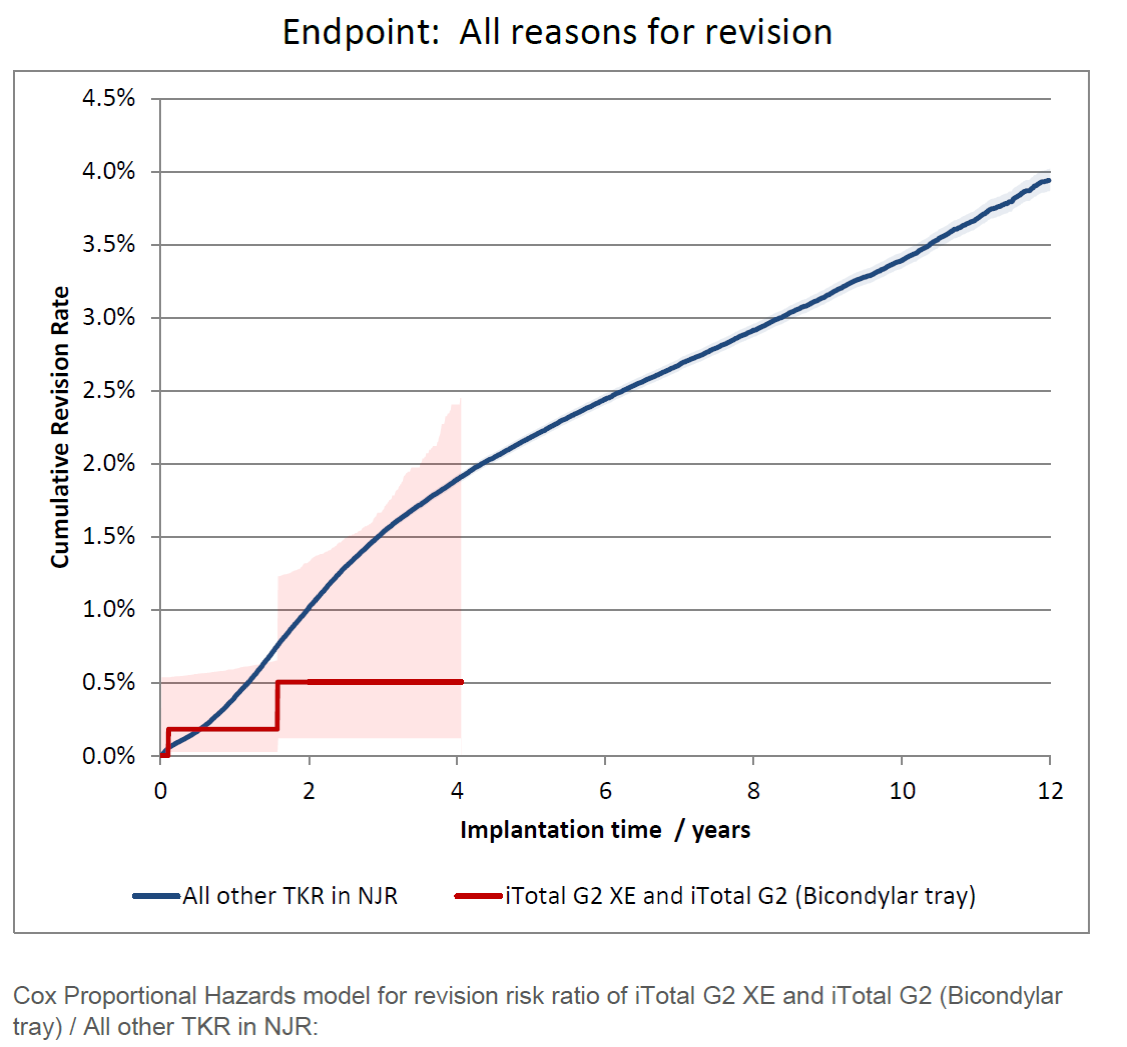 Myth #5
iTotal CR in the UK National Joint Registry
Mean Follow-up: 1.9 years (max: 5.6 years)
576 procedures at 46 centers
3 revisions reported to date
0.5% revision rate @4 years compared to 1.9% revision rate for all TKRs in the NJR.
[Speaker Notes: UK study]
Myth #5
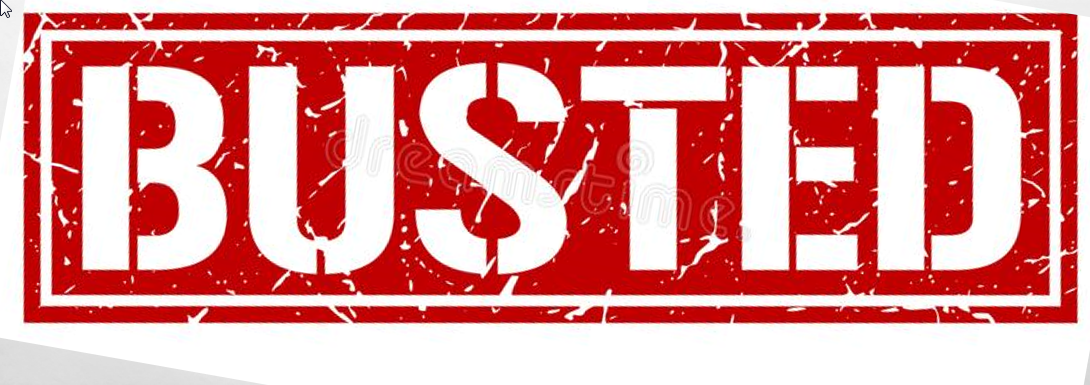 Prospective multicenter Study (360 Patients/9 centers)
revision rate 1.6%
4 polyethylene exchange  
All had ROM >105° 6 months after the index procedure
1 periprosthetic fracture 
1 metal hypersensitivity 
99.2% survivorship at avg follow-up of 1.9 yrs
[Speaker Notes: Prospective Multicenter Study]
Myth #6
Increased poly wear
Myth #6
70 mg/yr represents the particle wear rate below which osteolysis does not occur
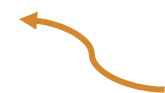 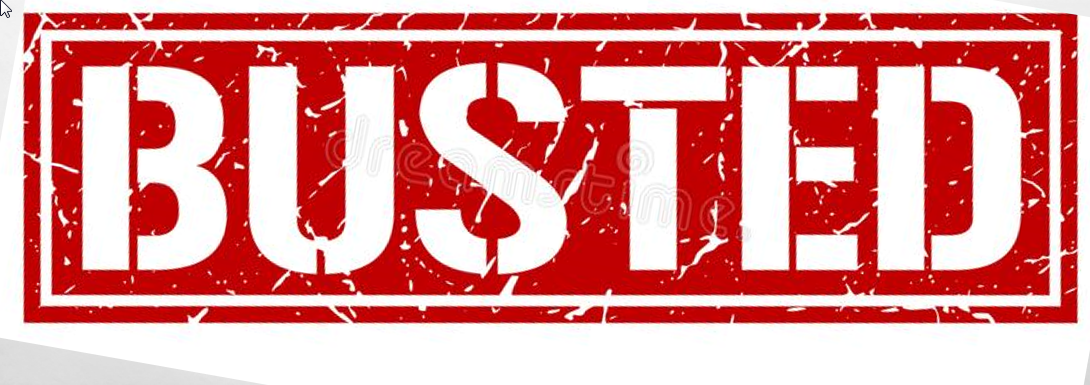 High Conformity/Contact Area articular surface
State of the art polyethylene in Conventional or Highly crosslinked vitamin E stabilized
Secure insert to tray locking design
Highly finished insert pocket on tibial tray
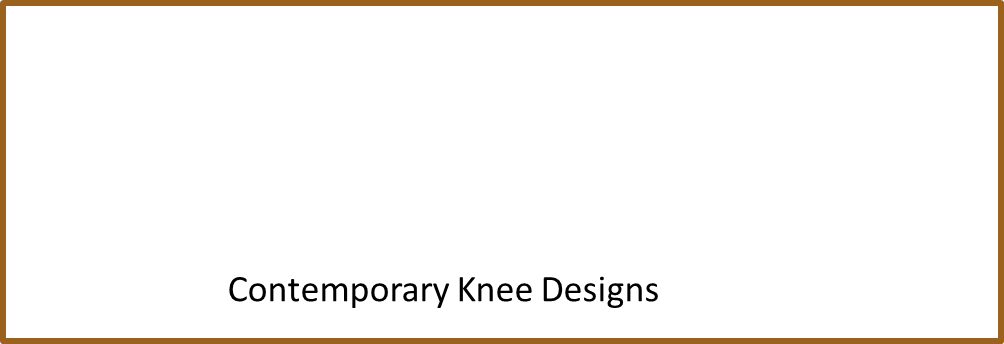 Myth #7
Conformis is double the cost of an OTS implant
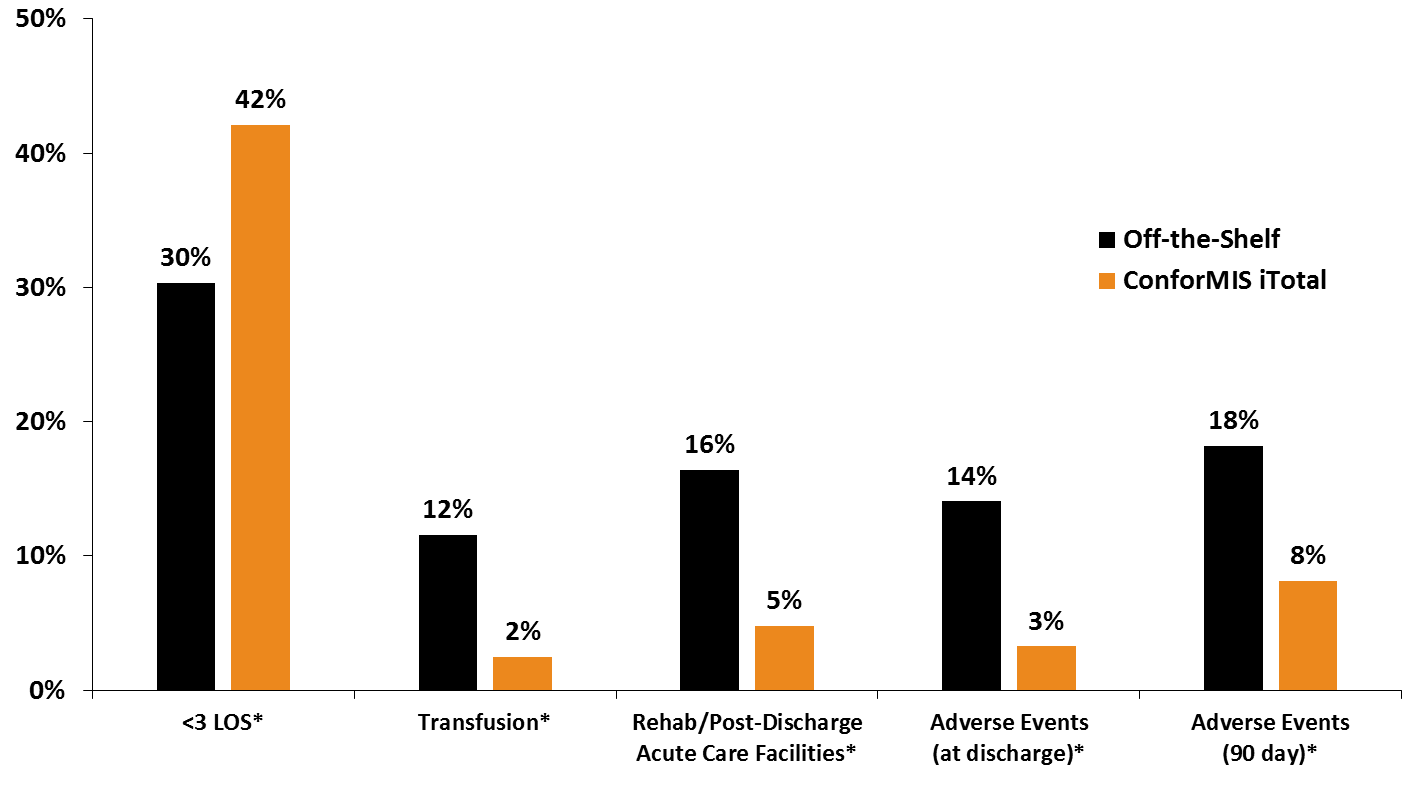 Myth #7
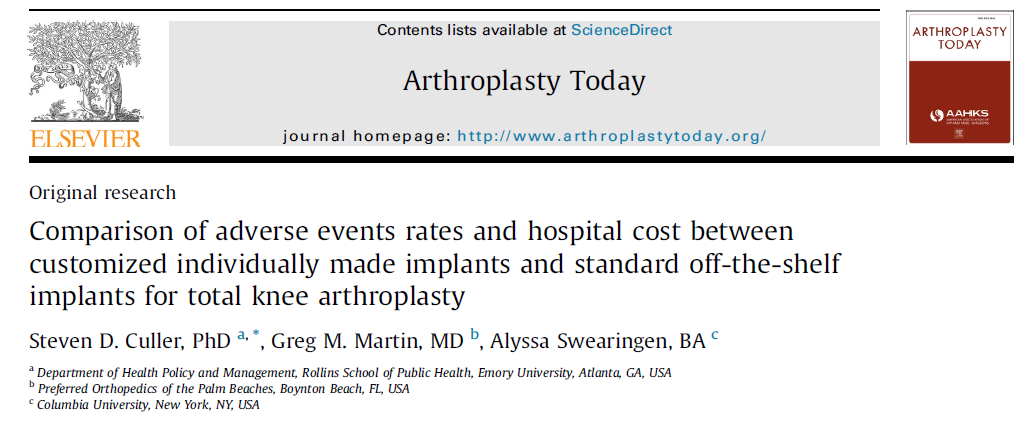 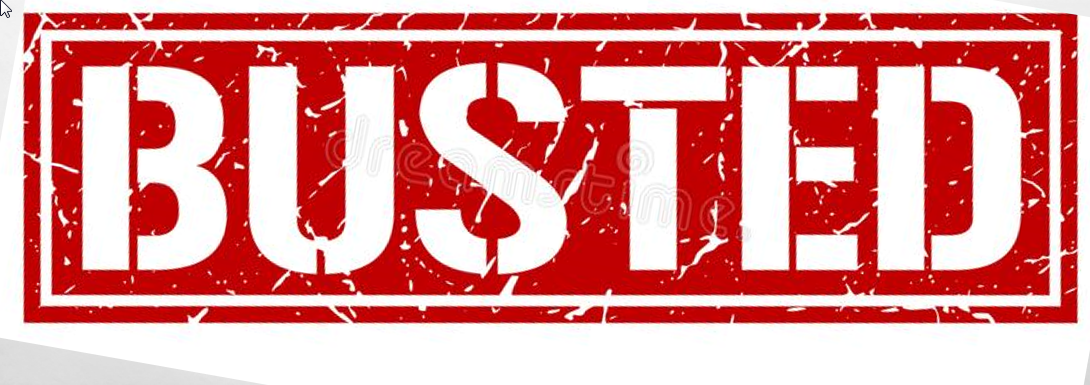 $900* savings for iTotal CR group for total cost
*Inclusive of CT scan cost
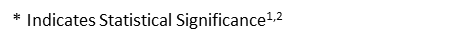 248 patients (126 iTotal, 122 off-the-shelf)
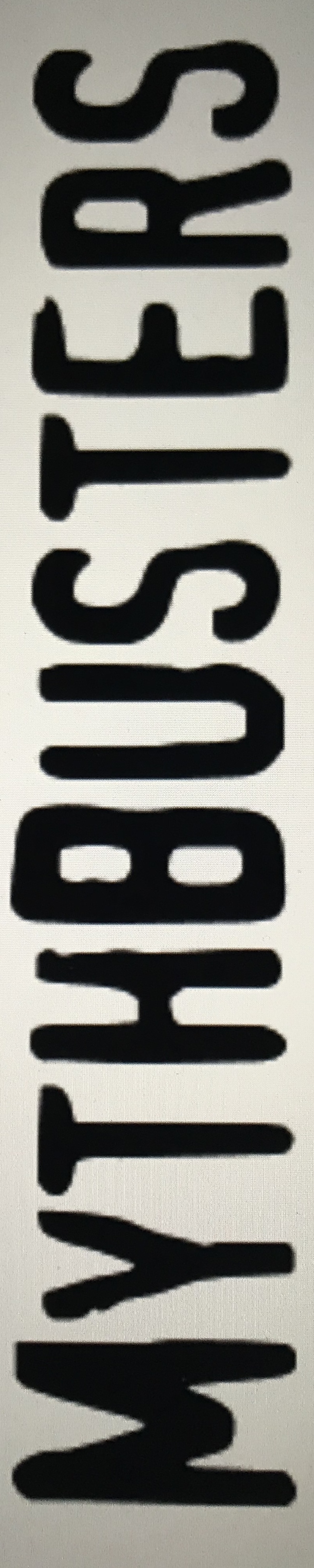 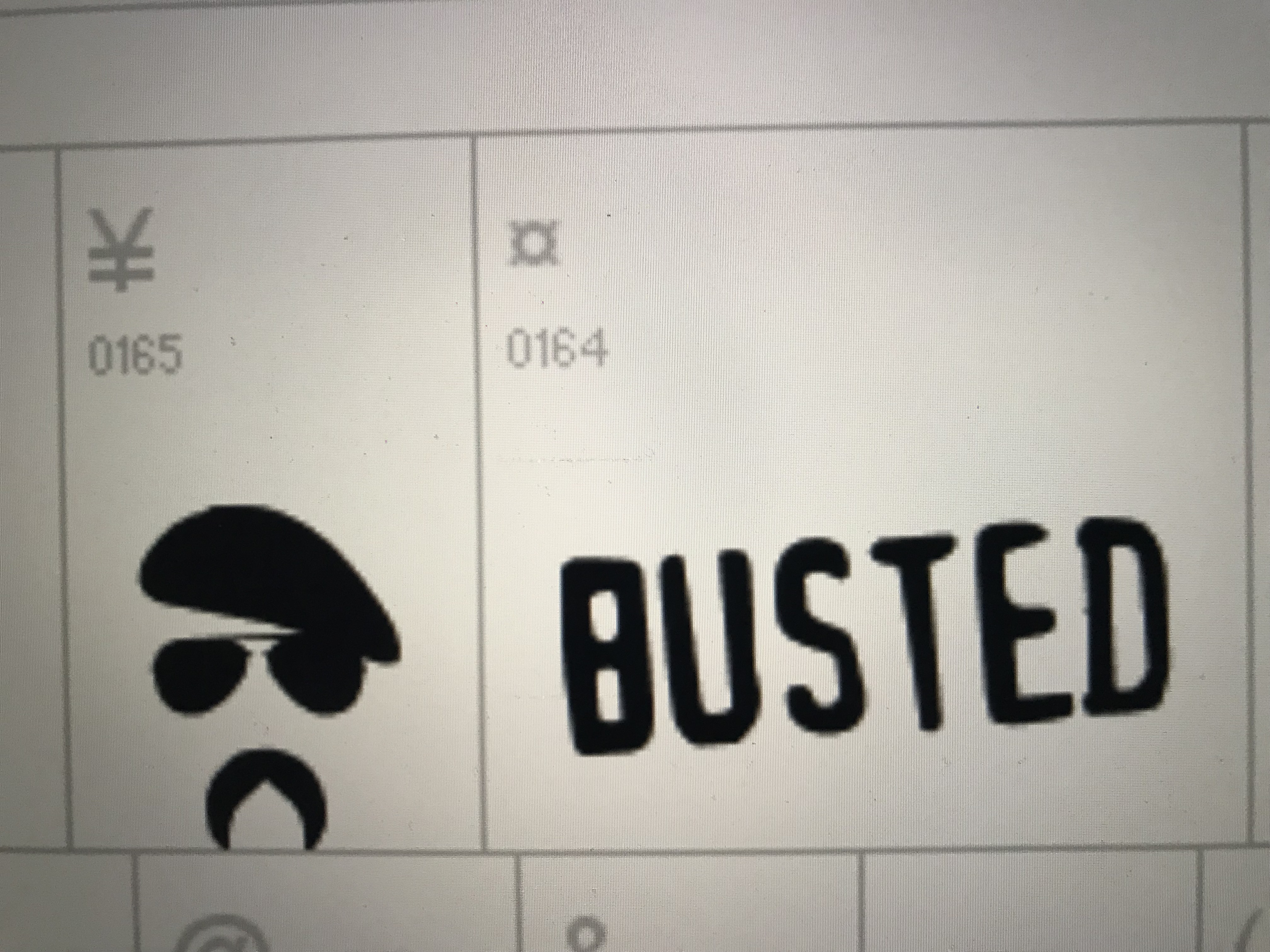 Thank you